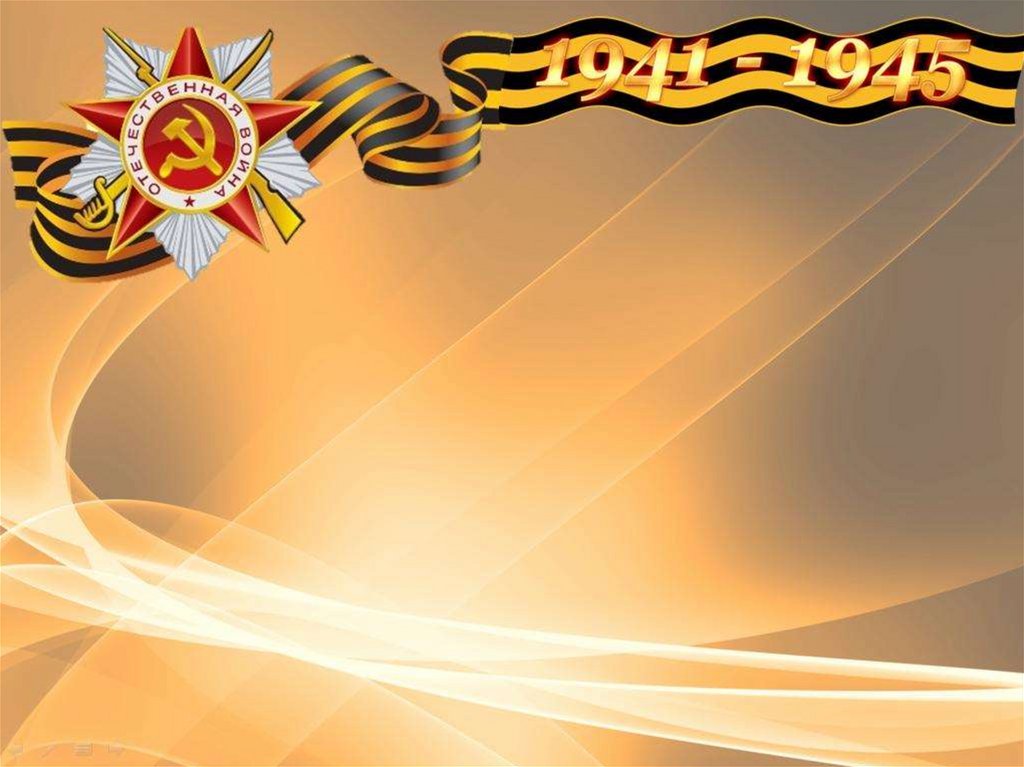 7.10.20
Победу чтим, героев помним!
Виртуальная книжная выставка
МКУК «Детская библиотека» Старощербиновского сельского поселения Щербиновского района
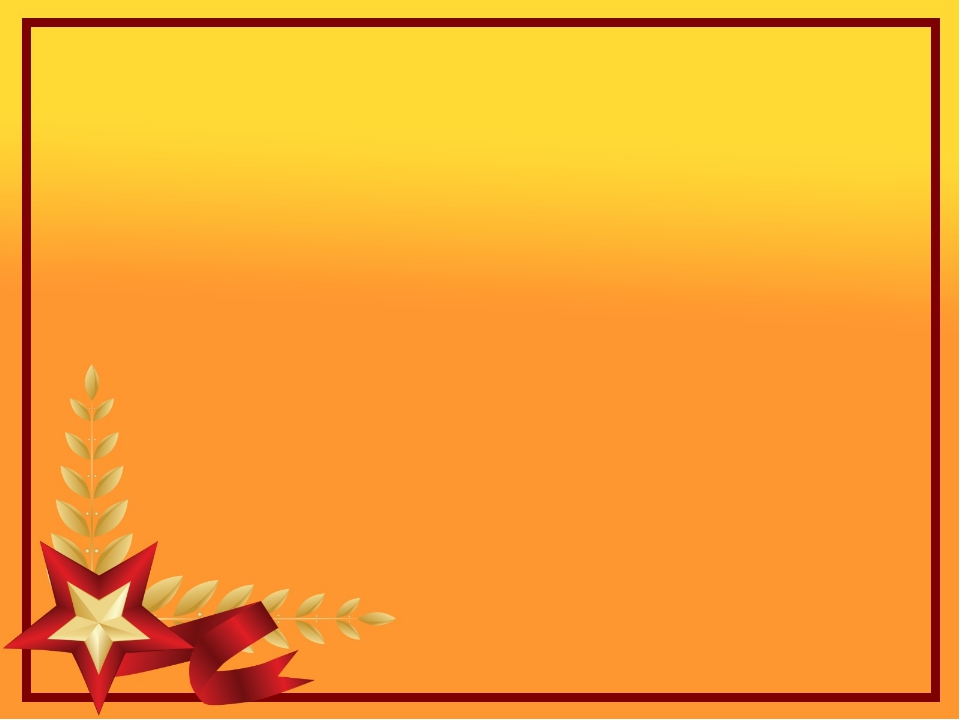 Путь длиною в четыре года
Через пламя боев к Победе,
Ради счастья родного народа, 
Ради жизни на всей планете.

И когда отгремели пушки, 
Не с оружием ехал домой он,
А с Победой – в простой теплушке
На Кубань возвращался воин!

                                      И. Симонов
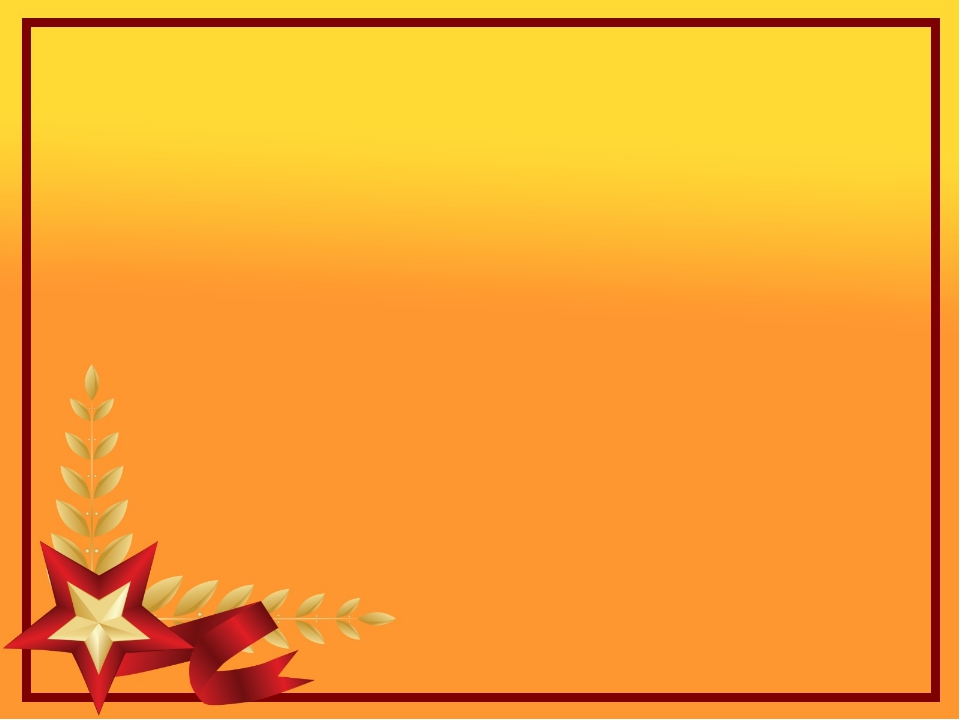 Дорогие ребята!

   Прошло 77 лет со дня освобождения  Кубани от немецко- фашистских захватчиков, но до сих пор в нашей памяти, в памяти наших прадедов живы воспоминания тех далеких военных лет. К сожалению с каждым годом становиться все меньше живых защитников и свидетелей одной из самых страшных войн. Но мы, потомки, должны свято чтить и хранить память ее участников. И в этом помогут книги. 
   Мы, предлагаем вам, познакомиться с некоторыми из них. Они перенесут вас в прошлое, помогут осознать ту тяжесть и те испытания, которое выпали на плечи нашего великого народа, и который, несмотря на все испытания, выстоял и победил в той страшной войне.
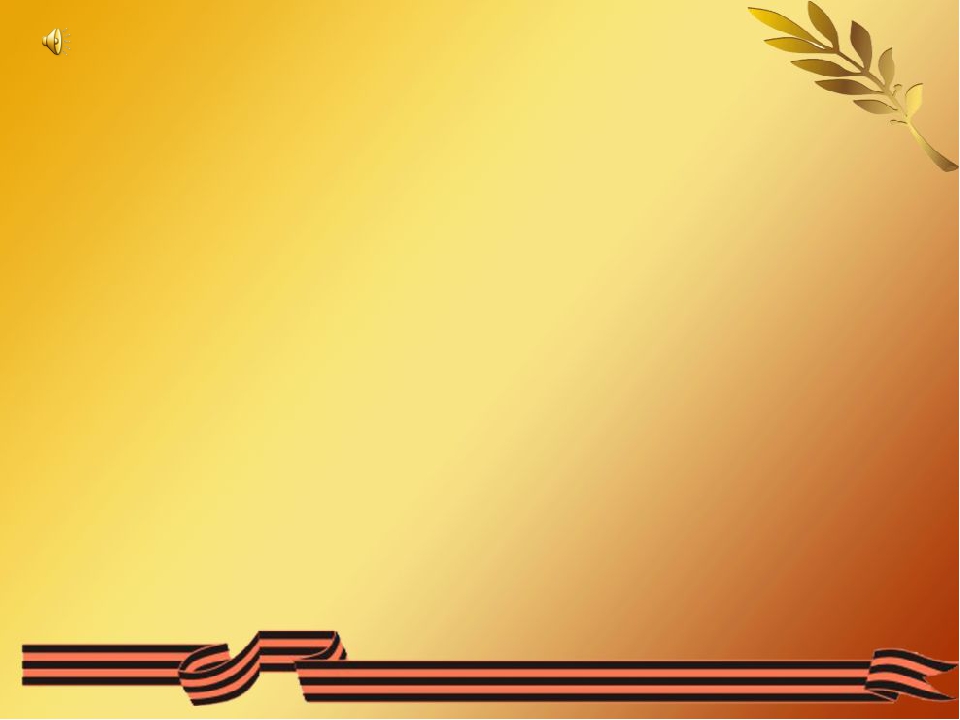 Творцом ратной победы была Красная Армия. Оправившись от крупных военных поражений первых недель и месяцев войны, армия закалилась в тяжелых оборонительных боях 1941 1942 годов. В решающих сражениях она переломила ход войны, перехватила стратегическую инициативу и нанесла противнику сокрушительное поражение.
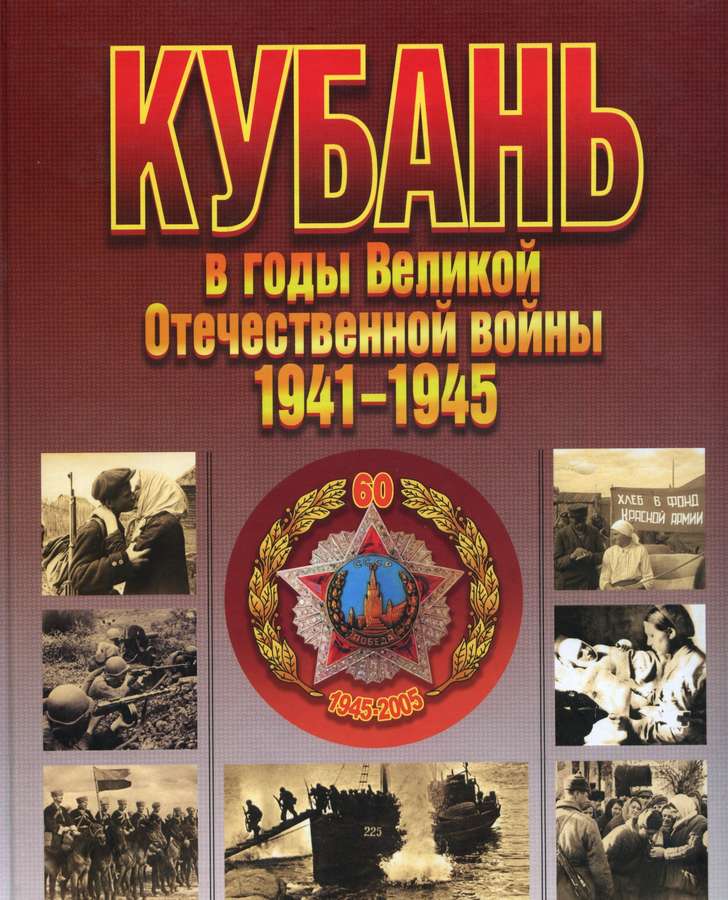 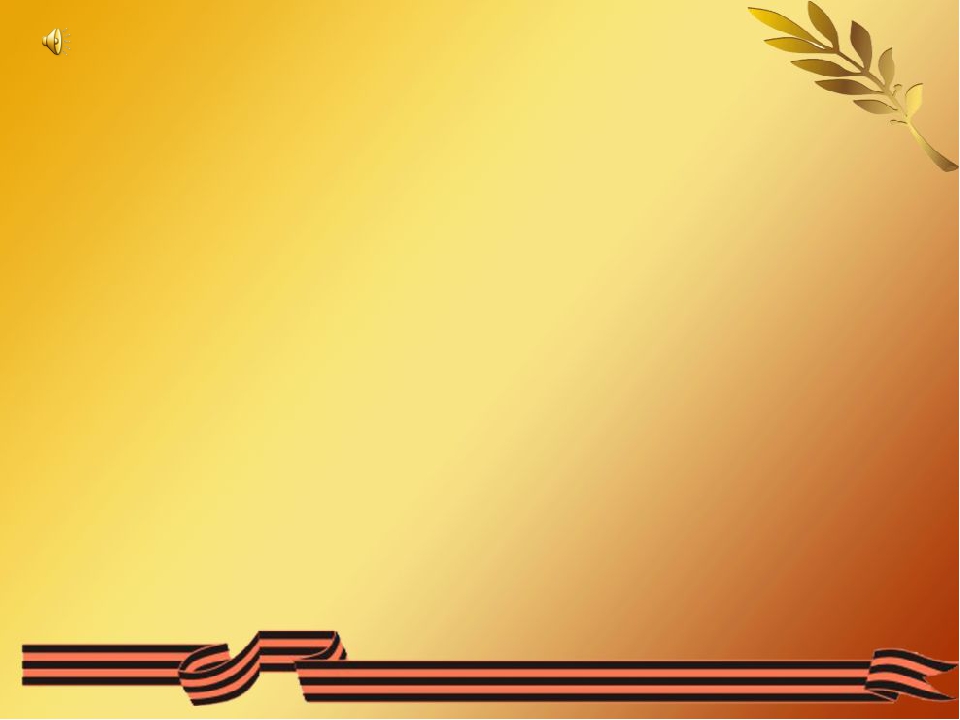 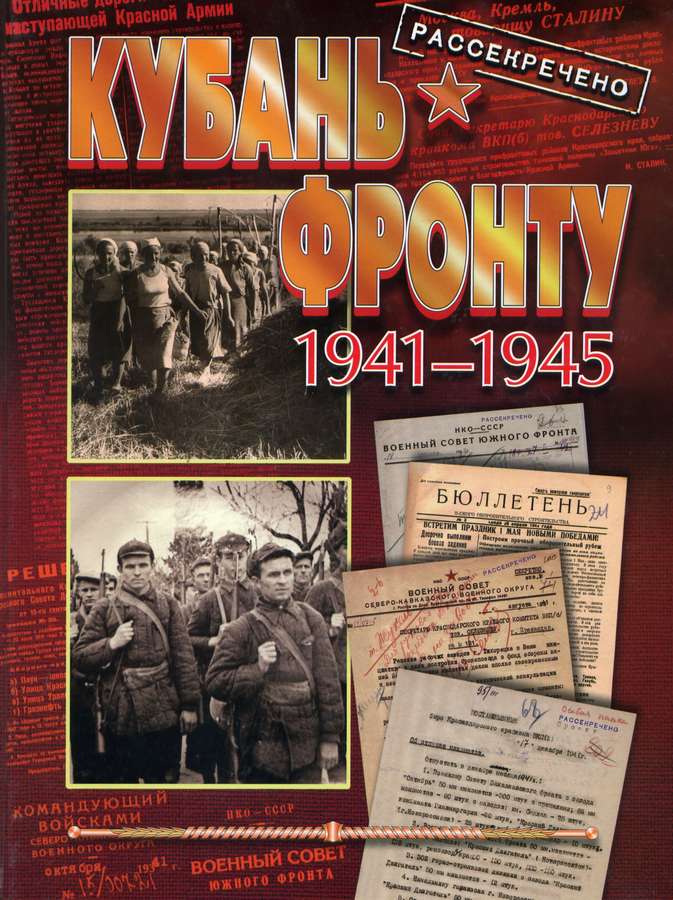 В этой книге рассказывается о помощи кубанцев фронту в годы Великой Отечественной войны. На её страницах опубликованы редкие архивные документы, раскрывающие обстановку на Кубани: патриотические движения жителей края, духовное сплочение тыла и фронта, конкретный вклад Краснодарского края в обеспечение Красной армии
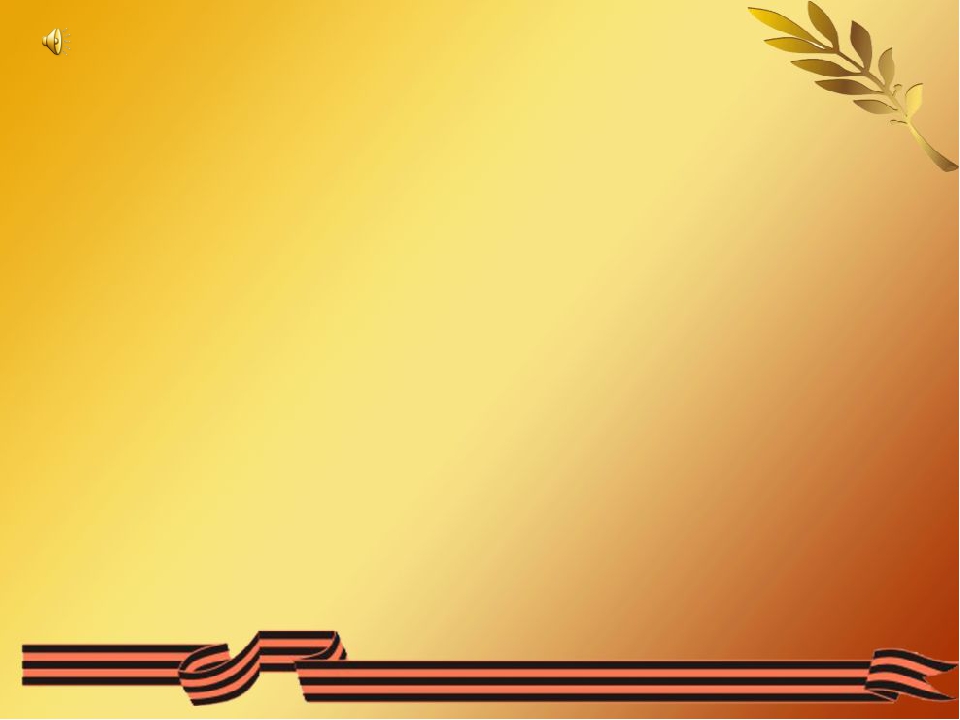 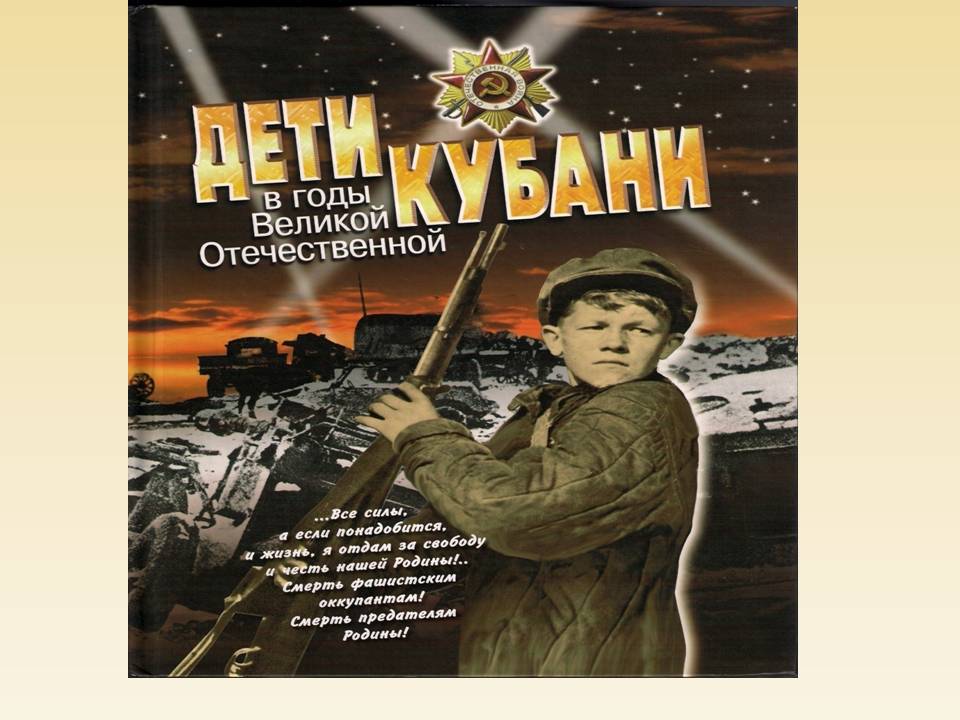 Эта книга вам расскажет о трагических событиях, происходящих на Кубани в 1942 – 1943 годах, в период немецкой оккупации. В это время для борьбы с врагом были созданы партизанские отряды и подпольные организации, в которых воевали и 12-15 летние подростки. 
   Здесь вы прочтёте о подвигах юных героев, которые самостоятельно наносили вред фашистам: расклеивали листовки, перерезали телефонные провода, работали партизанскими связными.
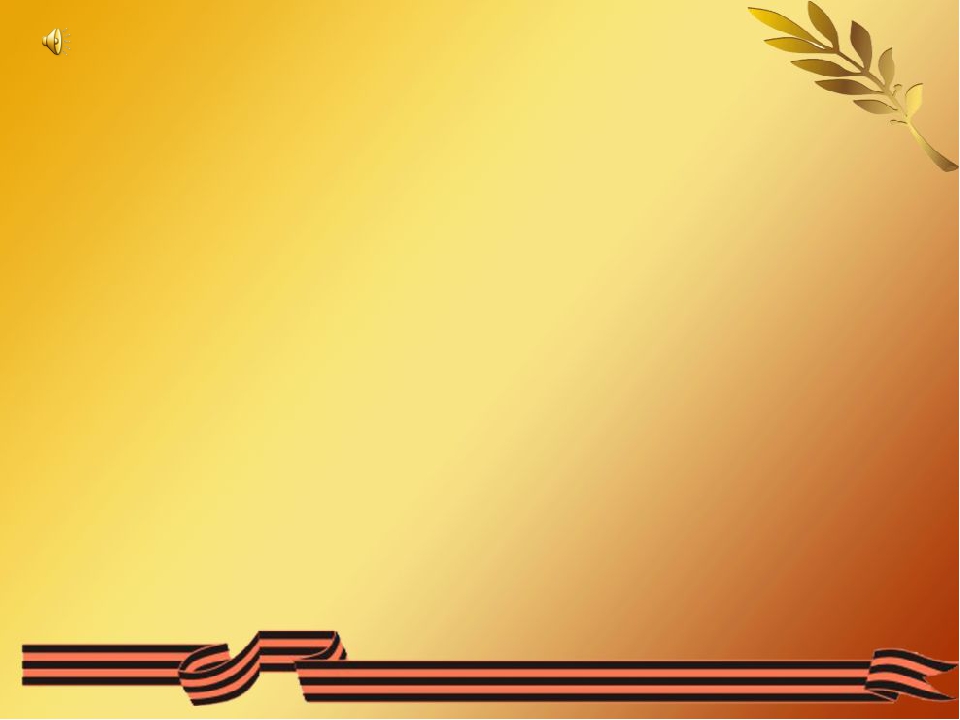 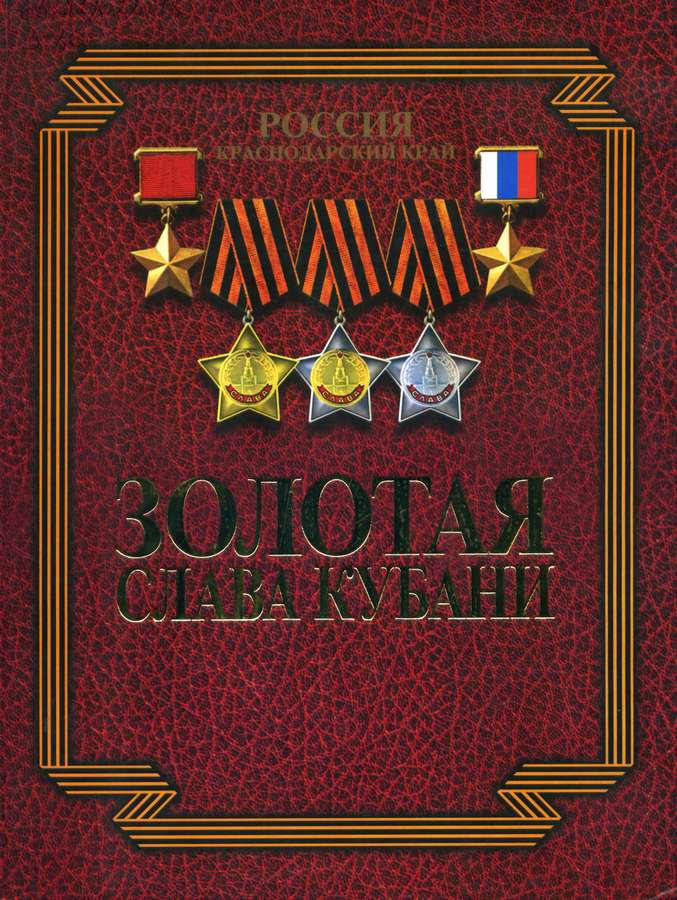 Книга посвящена лучшим сынам и дочерям Кубани, удостоенным за мужество, отвагу и героизм высших наград Родины. В тяжелейших испытаниях на фронтах Великой Отечественной войны, в «горячих точках» и космосе, защищая интересы нашего государства, они не меркнущими подвигами прославили Россию и нашу малую родину- Кубань.
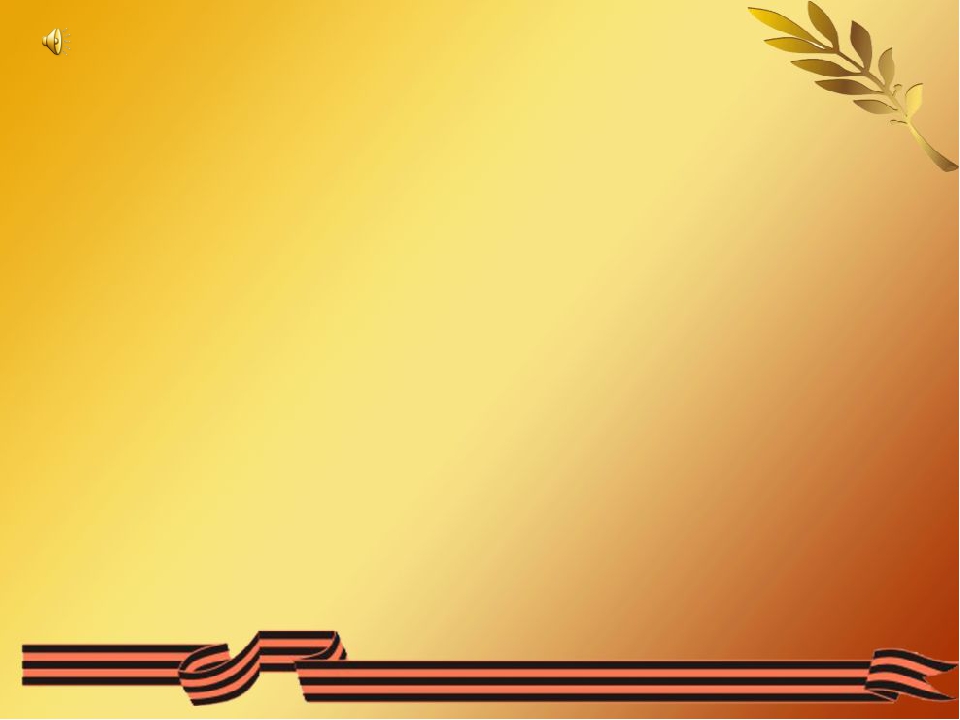 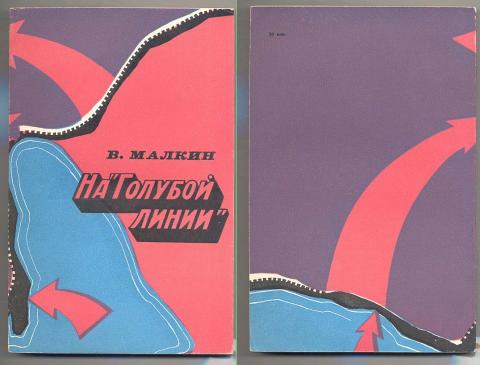 Воспоминания В.М. Малкина – живой и убедительный рассказ участника боев на «Голубой линии».
В произведении автор повествует об интересных фактах, ярких боевых эпизодах периода Великой Отечественной войны. Они свидетельствуют о героизме советского солдата, чей опыт и боевое мастерство, вера в победу и ненависть к врагу позволили освободить Кубань от гитлеровских захватчиков.
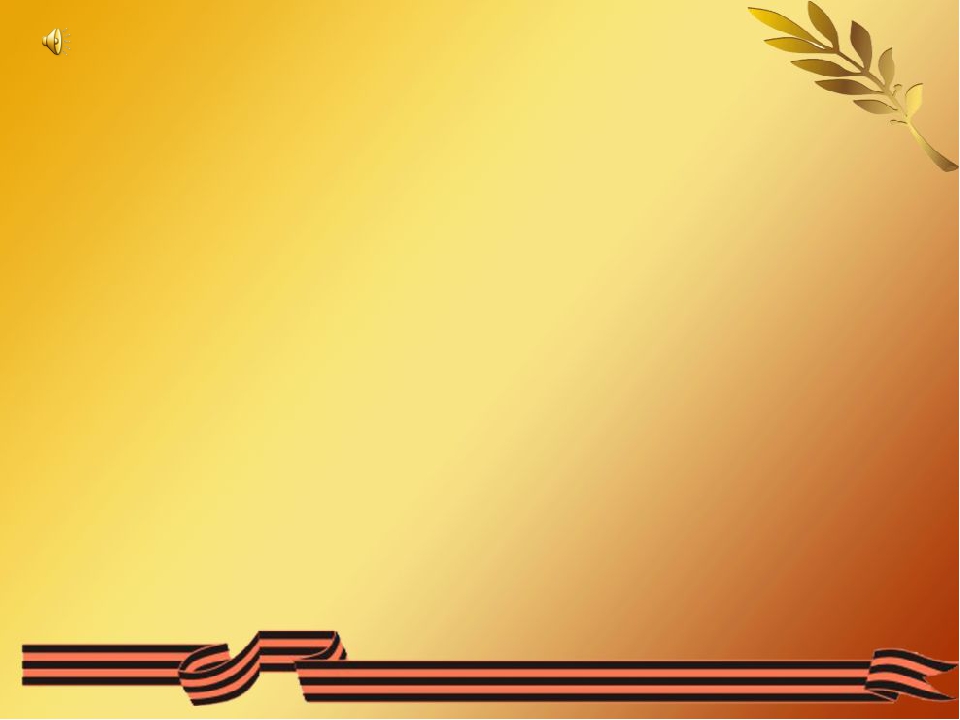 Воинский долг, подвиг, верность присяге, смелость, храбрость, беззаветное служение Родине на Руси во все времена почиталось и высоко ценилось. Народ всегда гордился своими героями, славил их, слагал о них песни, стихи, возводил им памятники.
   Книга Памяти – это возможность не только помнить всех погибших, но и сохранить память о тех, кто прошел через  все ужасы войны и выжил, вспомнить всех поименно и не забывать уже никогда.
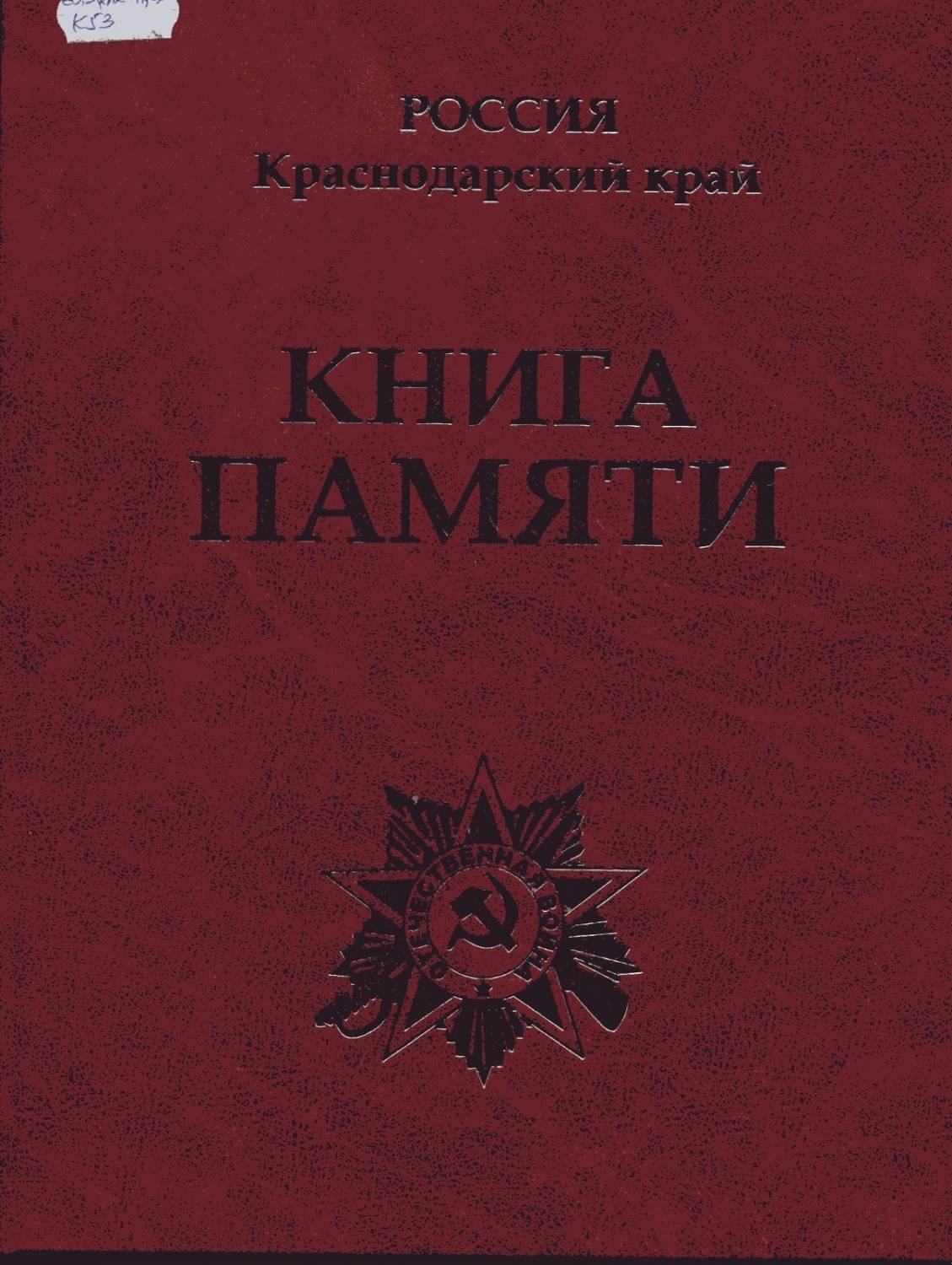 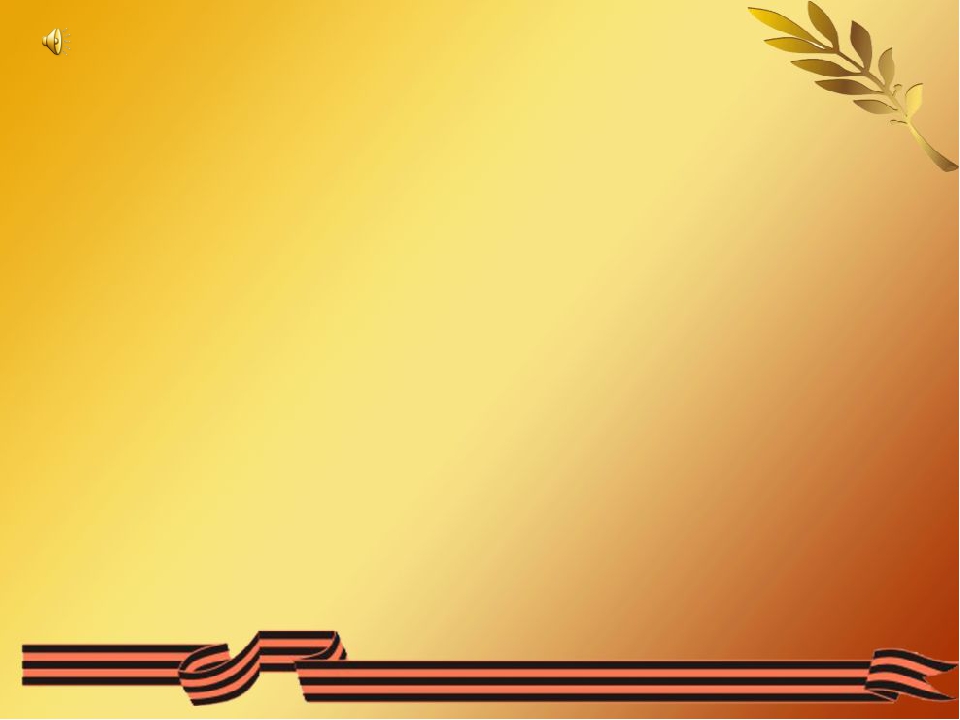 Прошла война, прошла страда. 
Но боль взывает к людям:
Давайте люди, никогда
Об этом не забудем.
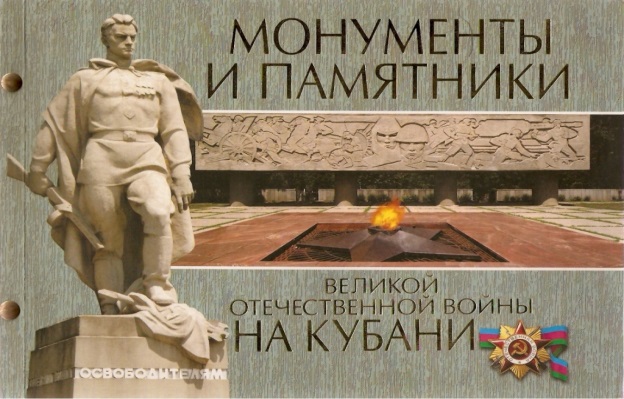 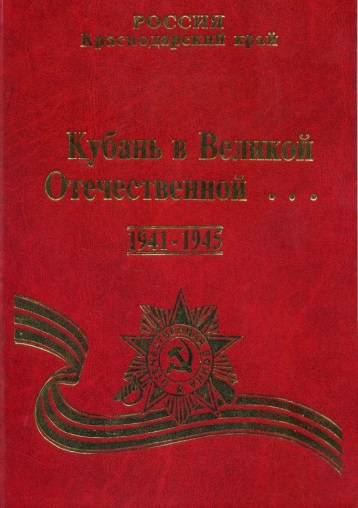 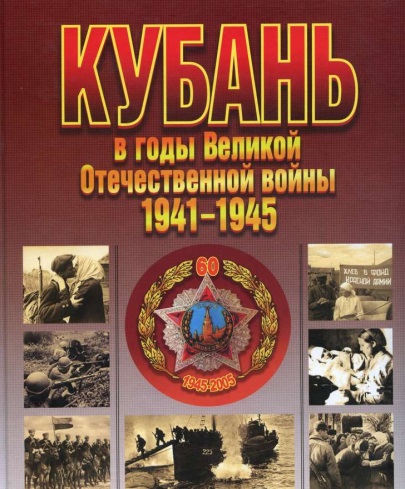